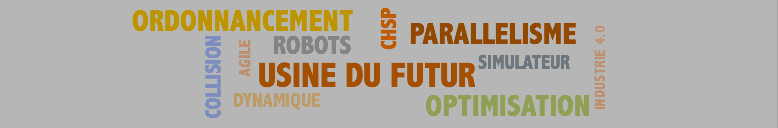 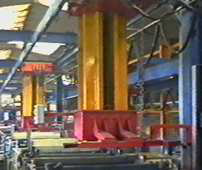 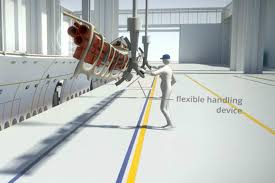 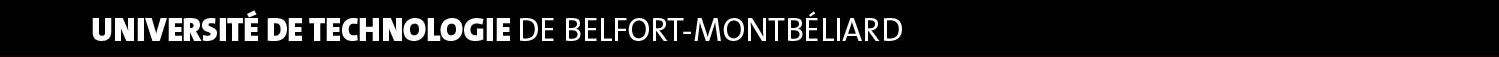 Dimensionnement et ordonnancement d’un atelier avec ressources de transport
Journées STP / Colmar, le 04/11/2016
Thèse commencée le 01/10/2016 

Emna LAAJILI
www.utbm.fr
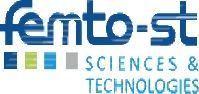 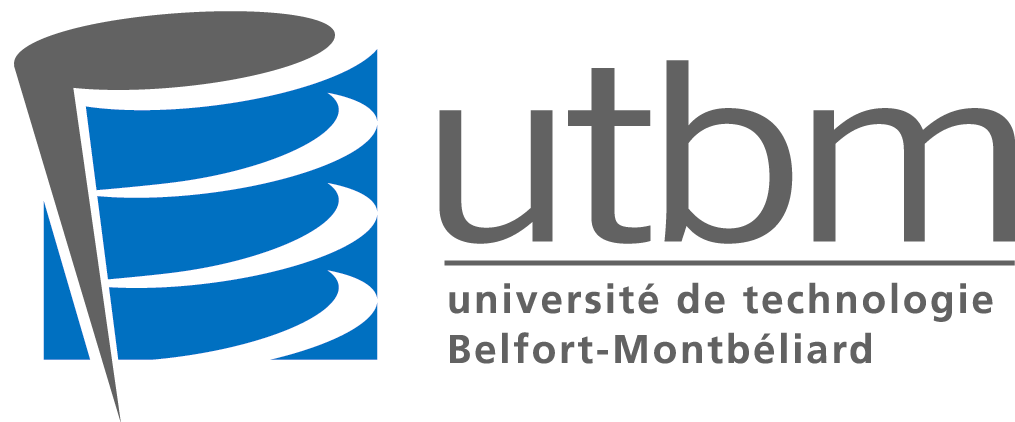 OPERA
OPERA
OPtimisation Et RéseAux
OPtimisation Et RéseAux
[Speaker Notes: Good morning,
Thank you all very much for coming today.
 
Let me introduce myself; my name is Zaher AL CHAMI
 
And I am a Phd student at the University of technology of Belfort-Montbéliard in France
Today I am going to explain to you how we solved the selective Pickup and delivery problem with time windows and Paired demands which is a variant of pickup and delivery problem using a new model.]
Contexte général
Dimensionnement et ordonnancement agile : automatiser et optimiser les productions manufacturières de demain…avec un degré de flexibilité, de réactivité et d’adaptabilité aux modifications de la demande.
(Re)-dimensionnement 
Nombre ressources de transport (et traitement ?)
Ordonnancement
Opérations de traitement et transport
Application aux ateliers de traitement de surface (HSP : Hoist Design and Scheduling Problem)
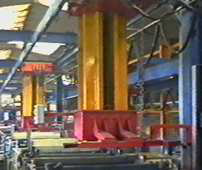 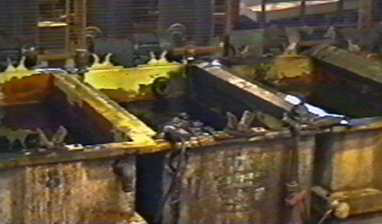 2/13
Objectifs de la thèse
Un modèle mathématique flexible 
En fonction de plusieurs paramètres d’entrée, ordonnancement d’opérations sur plusieurs ressources, et avec des contraintes de fenêtres temporelles.
Des algorithmes par métaheuristiques 
Proposer une séquence adaptative de l’enchainement des opérations minimisant le nombre de robots donc l'énergie dépensée.
Un simulateur décisionnel interactif 
Imager la séquence trouvée et la calibrer pour de possibles nouveaux ajustements.
3/13
Evaluation
Simulation (SAD)
Optimisation
Modèle
Etat de l’art
Design and Hoist Scheduling Problem(electroplating facilities)
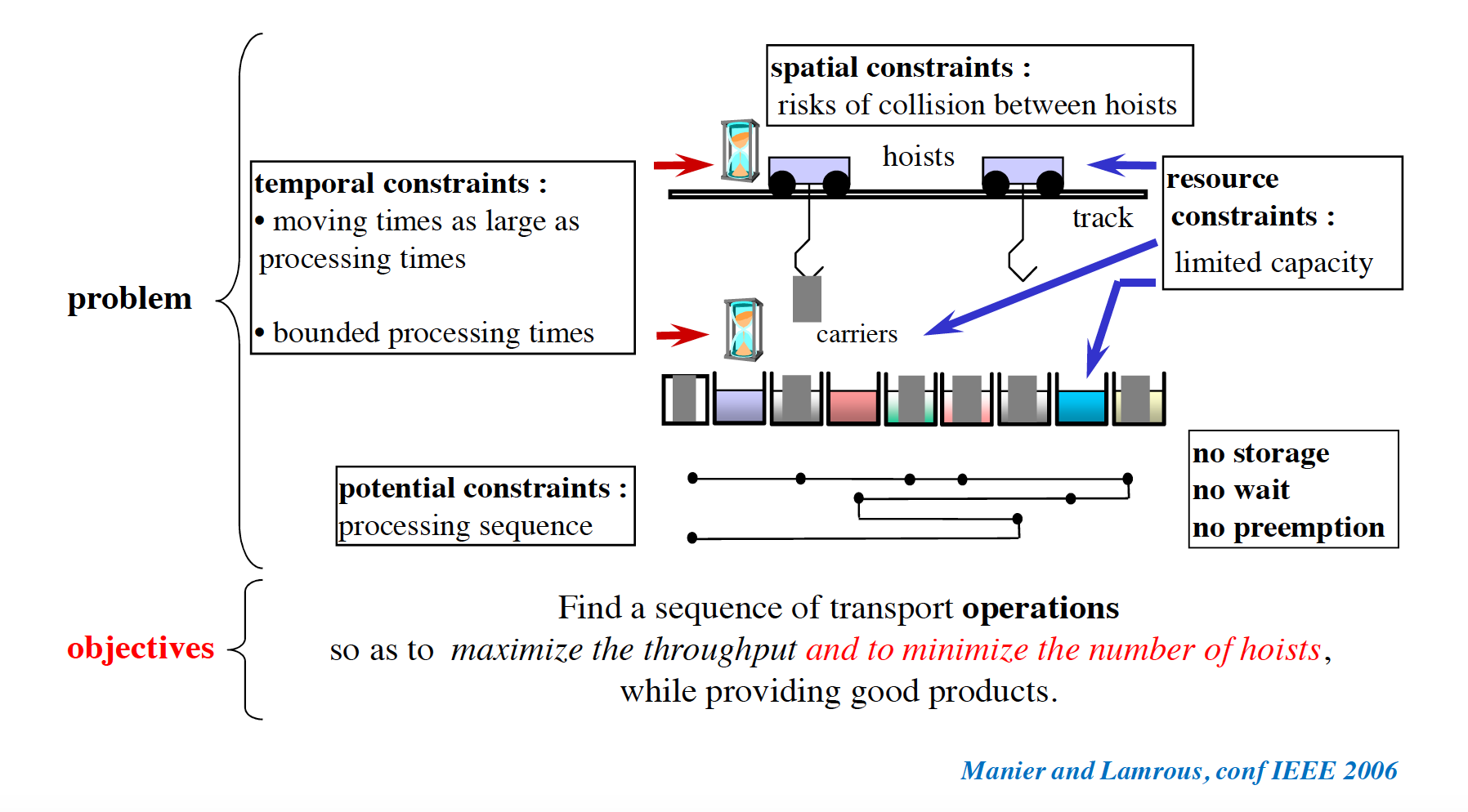 4/13
Evaluation
Simulation (SAD)
Optimisation
Modèle
Etat de l’art
Positionnement du problème traité : a Cyclic Hoist Scheduling Problem
Notation (Manier and Bloch, 2003)
Le(s) critère(s) à optimiser : 
Minimiser la période
Minimiser le nombre des robots
HSP cyclique
Capacité unitaire des cuves
Plusieurs robots
Le nombre des opérations de la séquence de traitement
Nombre des cuves (tanks)
Les stations de chargement/déchargement sont associées
5/13
Evaluation
Simulation (SAD)
Optimisation
Modèle
Etat de l’art
Une taxinomie de modèles (Manier and Bloch, 2003)
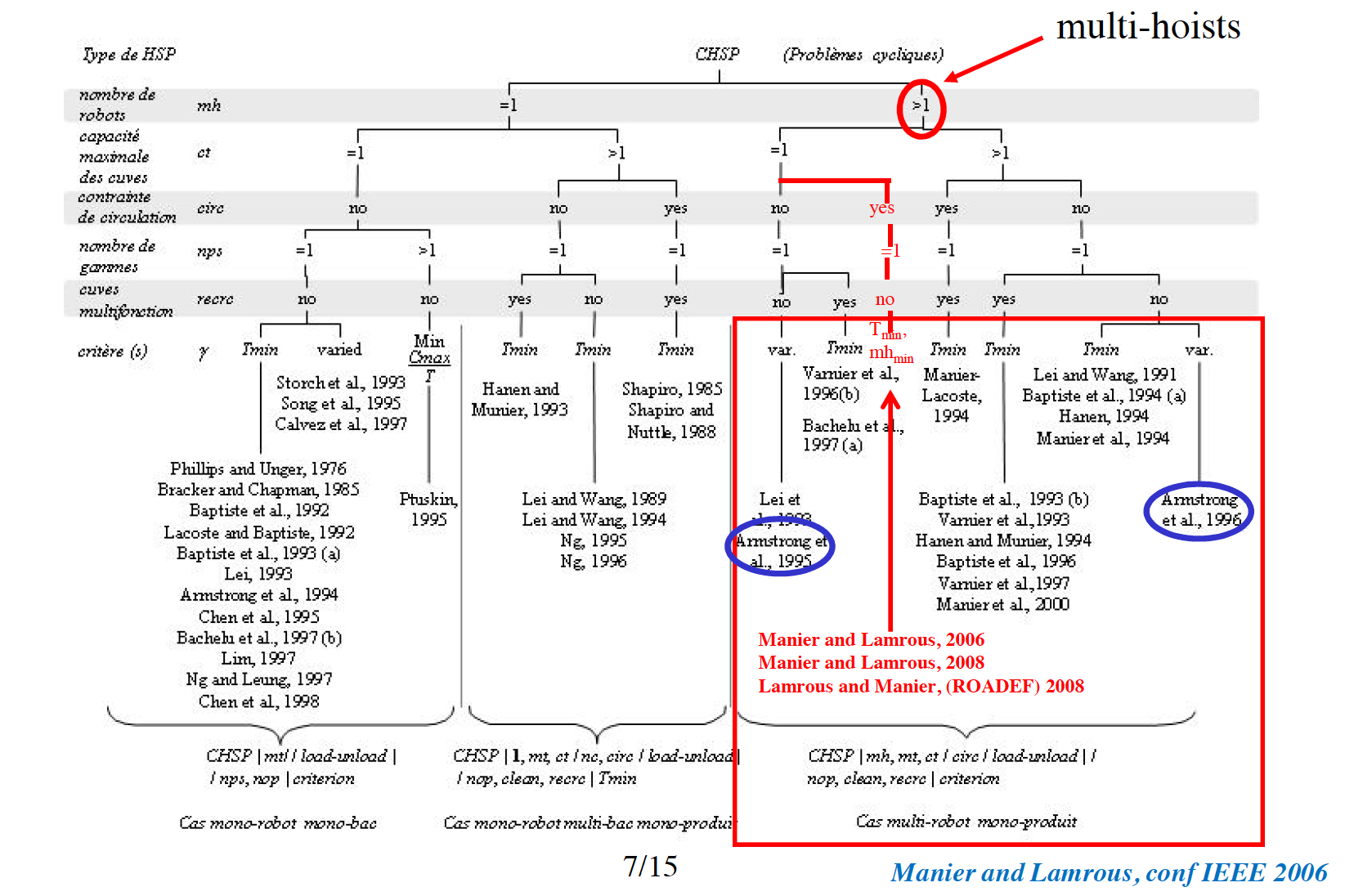 Etat de l’art sur les travaux récents en cours
6/13
Evaluation
Simulation (SAD)
Optimisation
Modèle
Etat de l’art
Modélisation du CHSP
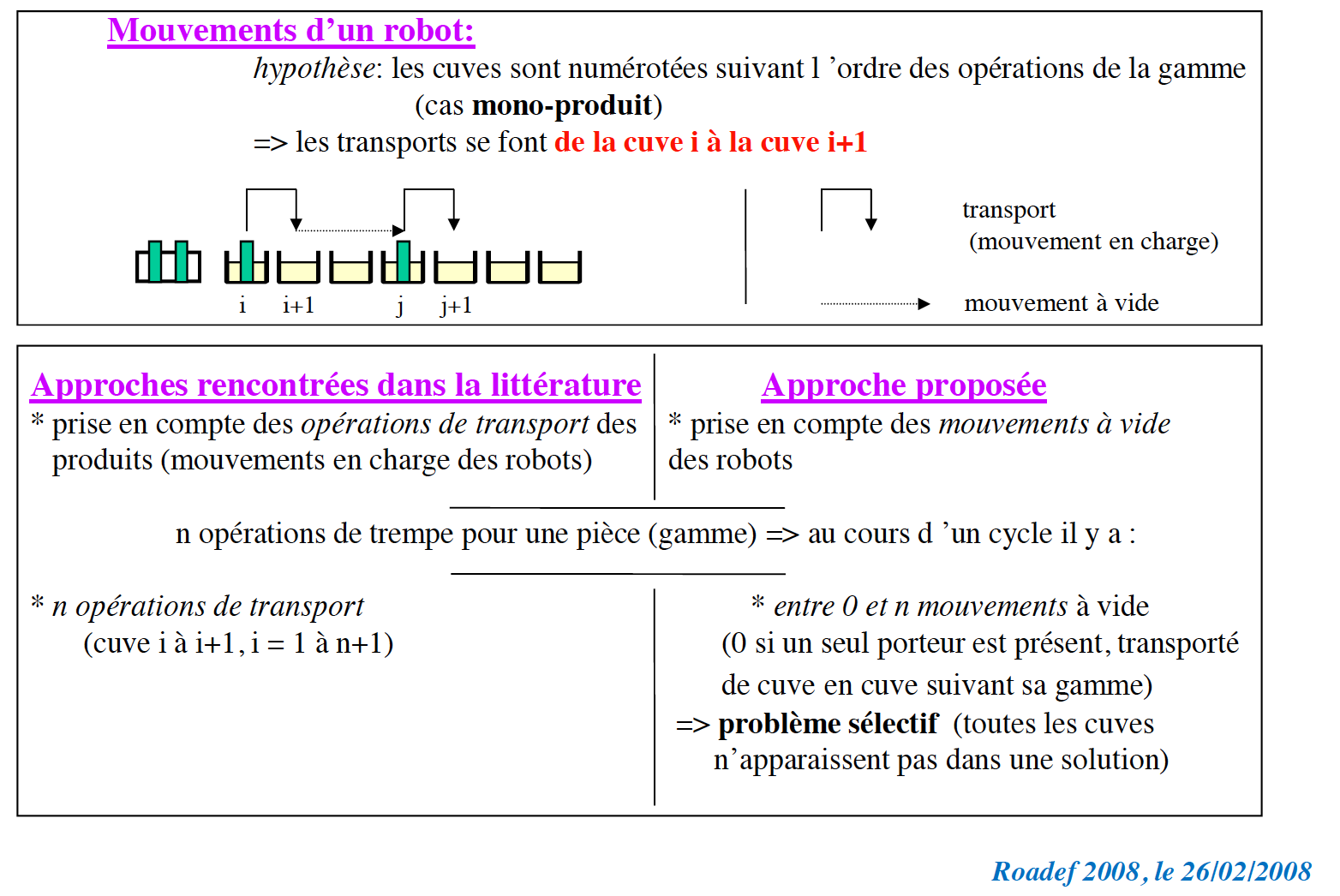 7/13
Evaluation
Simulation (SAD)
Optimisation
Modèle
Etat de l’art
Originalité : Codage des mouvements à vide M.-A. Manier, S. Lamrous (JMMA 2008)
Une solution est représentée par un vecteur de taille variable entre 0 et n.
Le couple ij de deux éléments successives du vecteur traduit un mouvement à vide (i, j) de la cuve i à la cuve j


Les mouvements à vide associés sont : (5,2), (2,6), (6,3), et (3,5)
On ajoute les mouvements à vide fictifs : (1,1) et (4,4)

     On obtient un nombre de séquences cycliques donnant ainsi que le nombre de robots nécessaires
8/13
Evaluation
Simulation (SAD)
Optimisation
Modèle
Etat de l’art
Perspective : Intégrer l’évitement de collision dans le modèle mathématique
Le programme linéaire actuel n’intègre pas de formulations gérant la détection de  collision
Interrogations :
L’Intégrer dans le modèle mathématique ou vérification a posteriori par simulation ?!
Quelles implications pour la résolution ?
temps de réponse pour l’évaluation des solutions via le solveur MIPL ? 
l’impact sur l’espace de recherche ?! …
9/13
Evaluation
Simulation (SAD)
Optimisation
Modèle
Etat de l’art
Parallélisme pour un front de Pareto
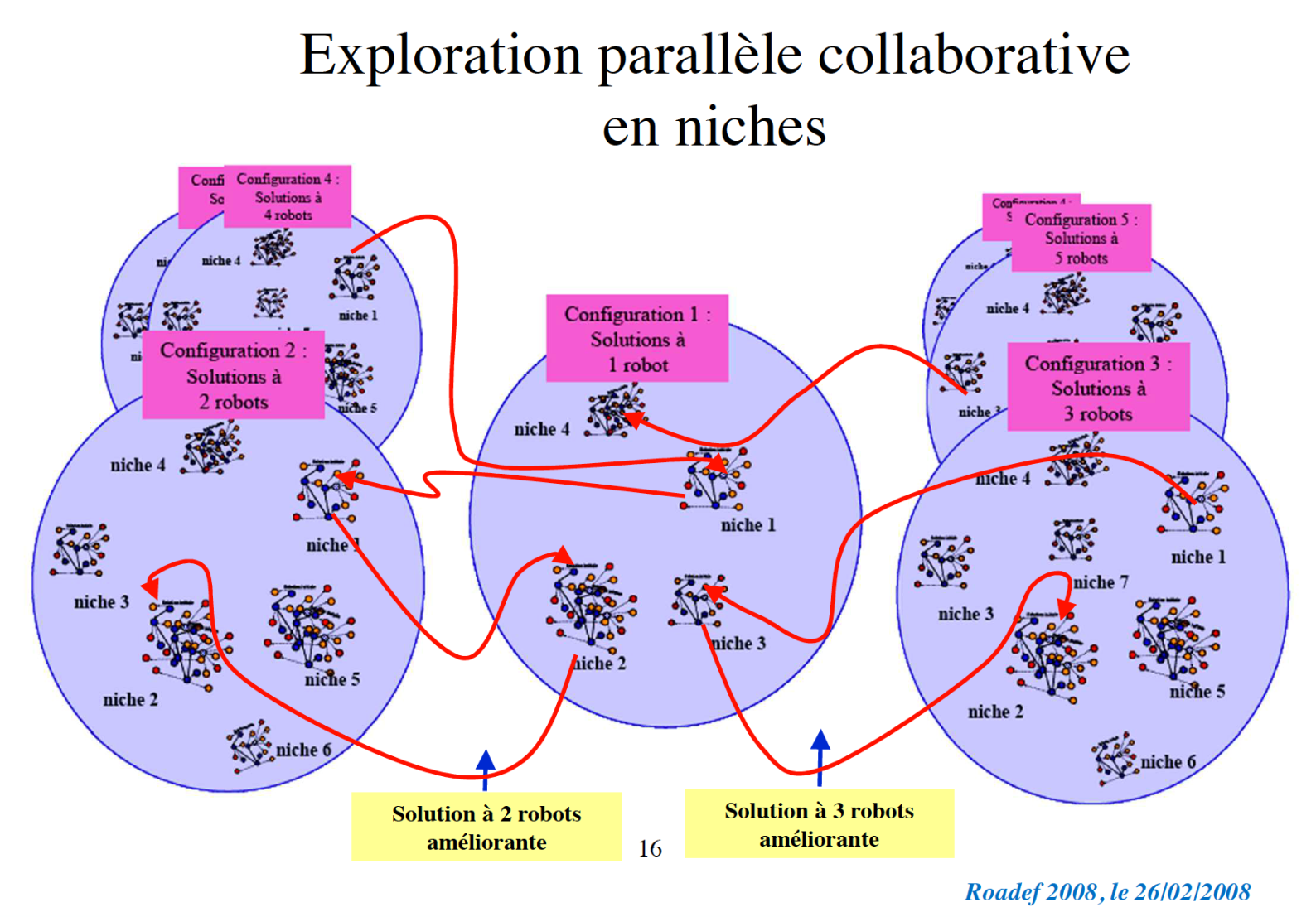 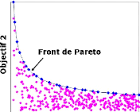 Temps de cycle
Nbr. de robots
10/13
Evaluation
Simulation (SAD)
Optimisation
Modèle
Etat de l’art
Evaluation sur des :
Benchmarks de la littérature
Benchmarks de l’équipe (en cours de construction)
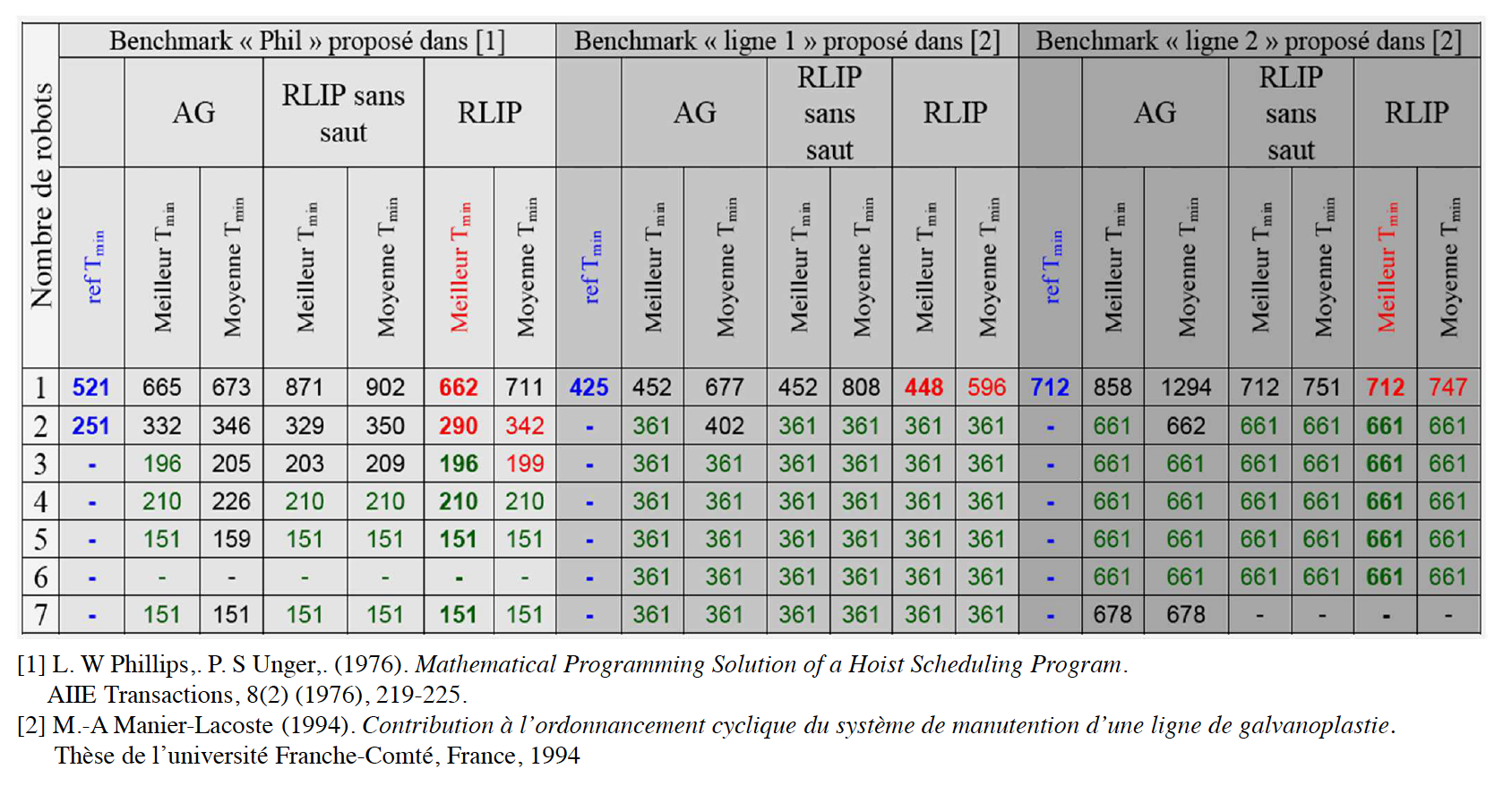 11/13
Evaluation
Simulation (SAD)
Optimisation
Modèle
Etat de l’art
Système d’aide à la décision
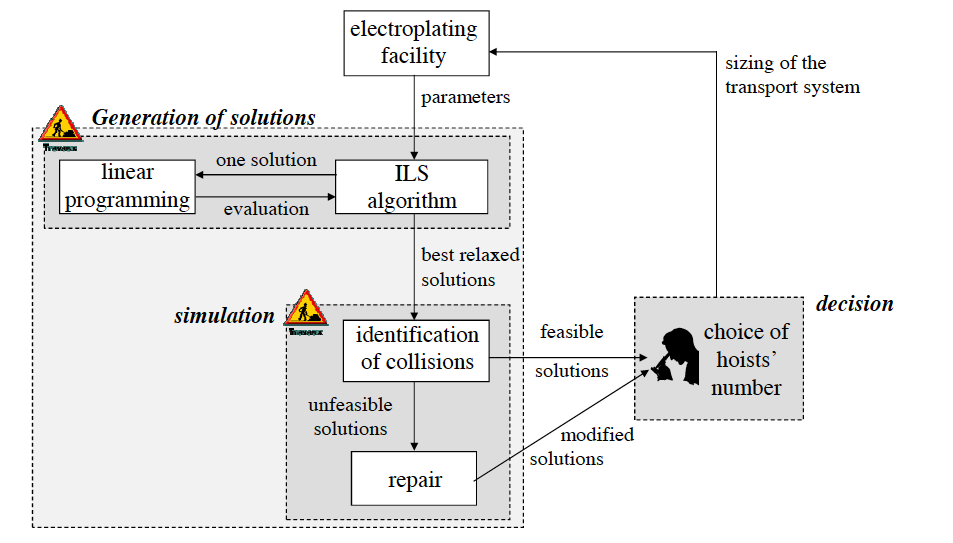 Algorithm
12/13
Merci de votre attention
13/13